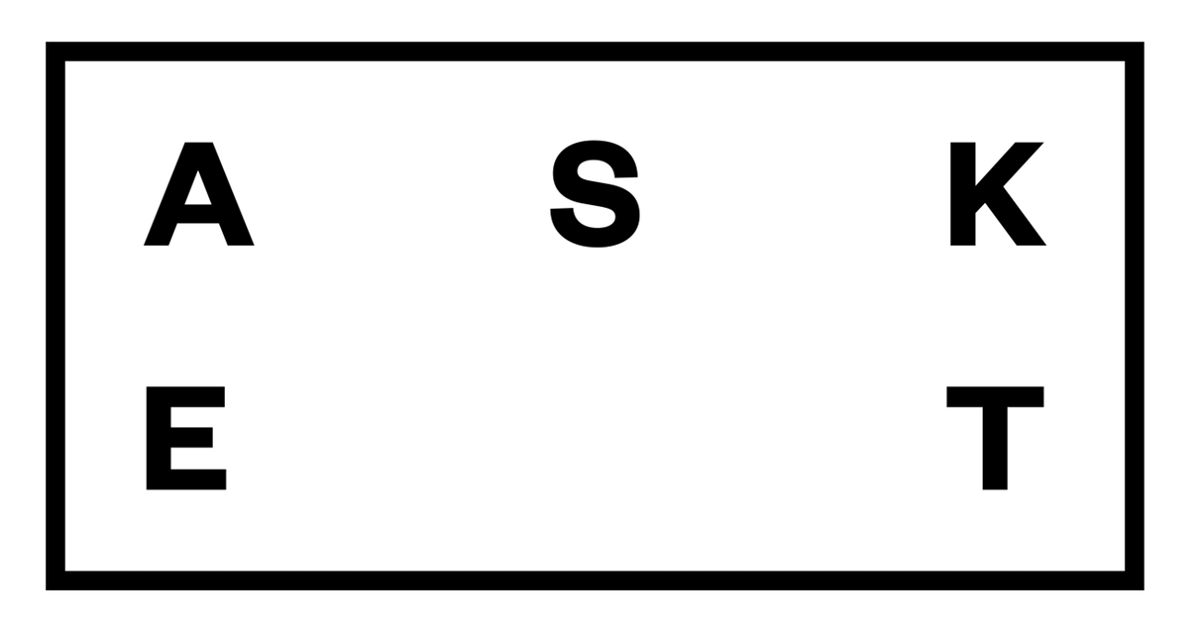 ASKET
PRESENTATION
Street style brand
since 1996
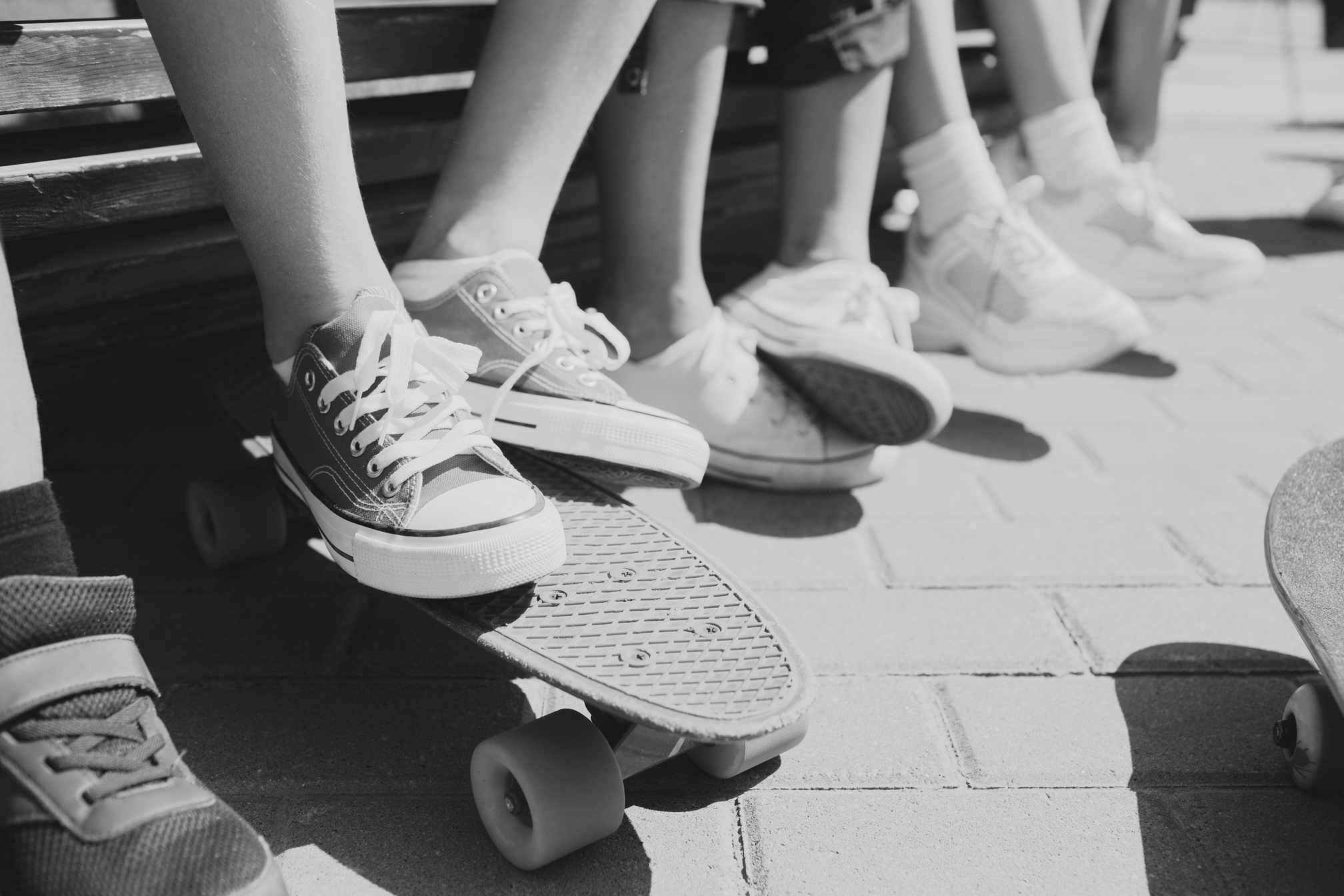 One!
Go!
Two!
Introduction
Founded ASKET in 2015 in Stockholm, Sweden, to create the perfect essential wardrobe -a permanent collection
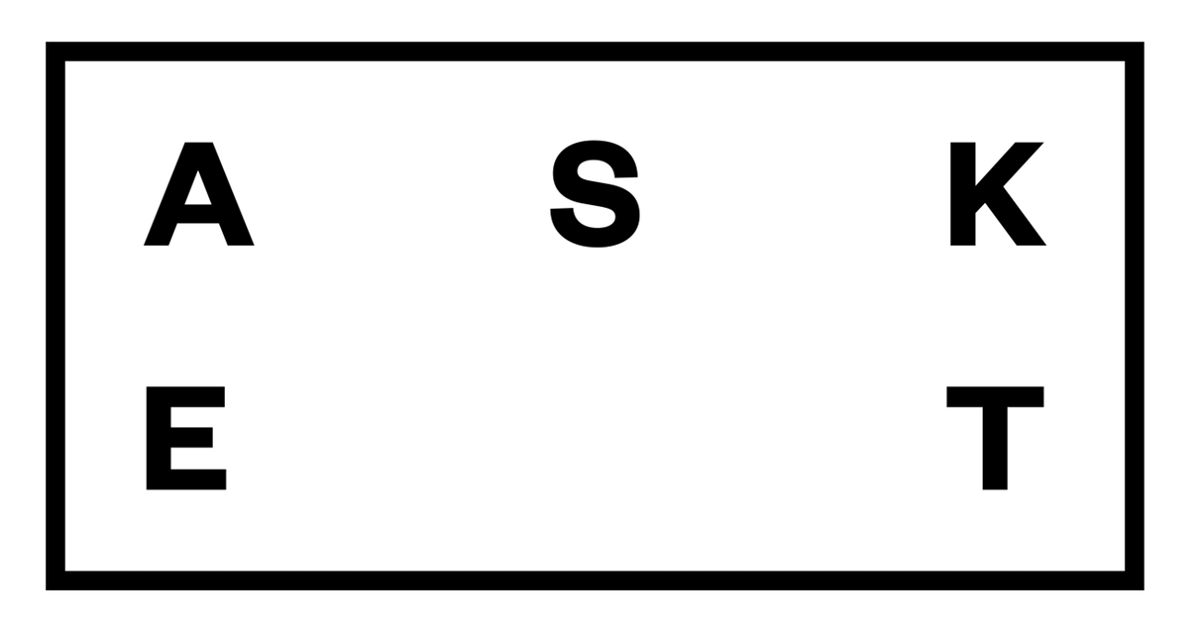 Mission
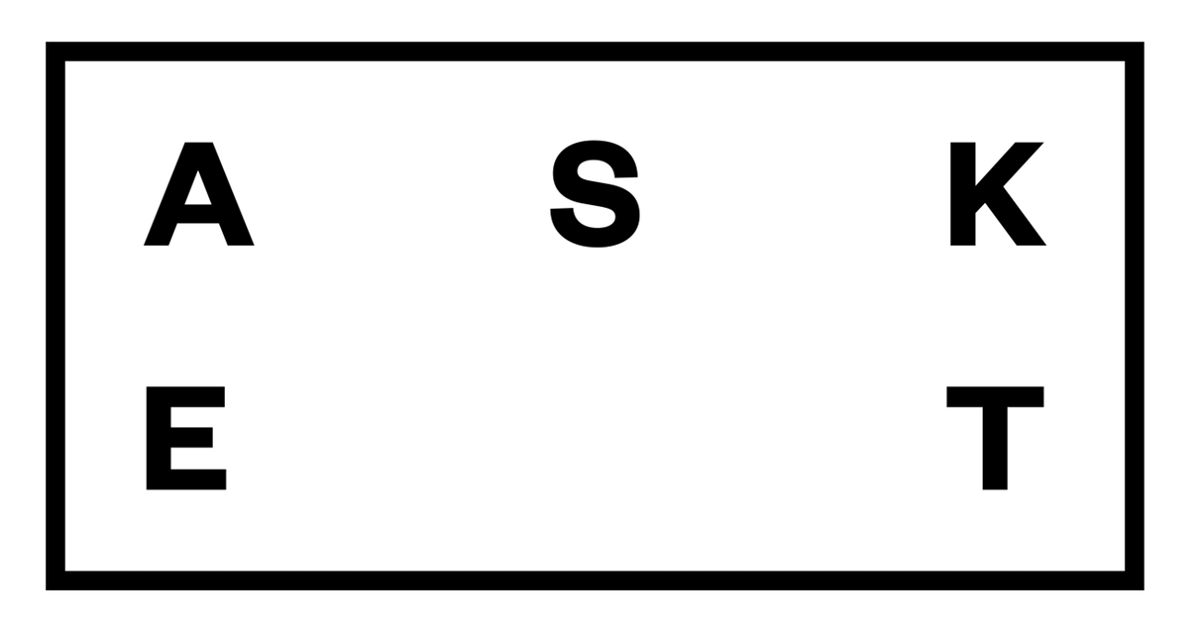 We envision a world free of fast consumption.
A world with less clutter, less waste, less smoke and mirrors.
ASKET. The pursuit of less.
LOGO
Lifecycle Responsibility
3 Pillars
Full Transparency
Operations
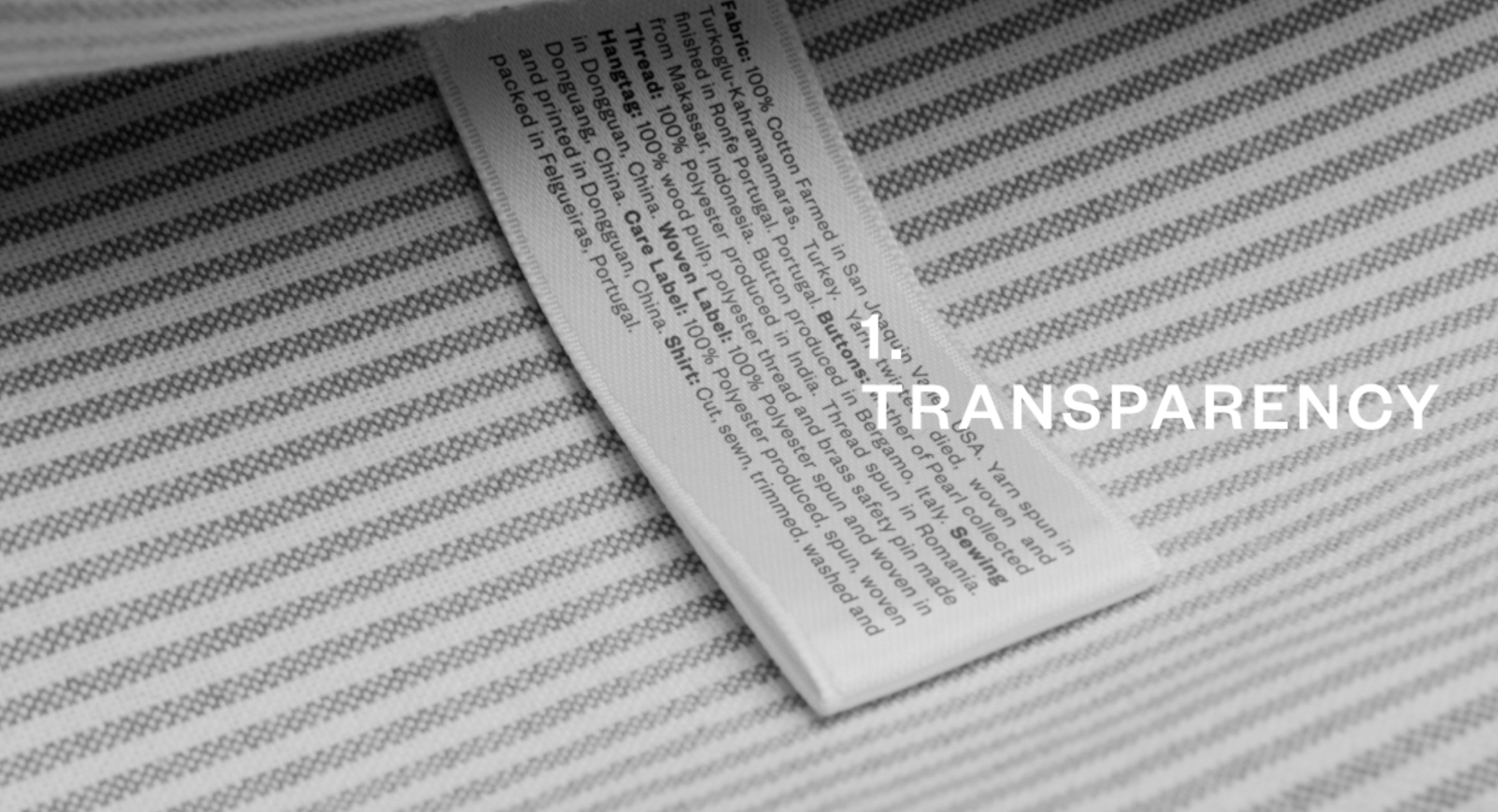 Transparency
Cost Transparency
Origin 
Transparency
Impact 
Transparency
- Provide scientific lifecycle impact assessments (LCIAs) on every ASKET garment, disclosing what a garment costs, where, how its made, and the environment resources consumed
Full Traceability (own transparency standard) launched in 2018.
 Developed a traceability score, grouping every garment into the three major tiers of creation and their minor components (trims)
- Customers have the right to show you what you’re paying for. 
- To understand the value of your clothing, you need to understand its costs too. 
- Cost breakdown of every garment on each product page.
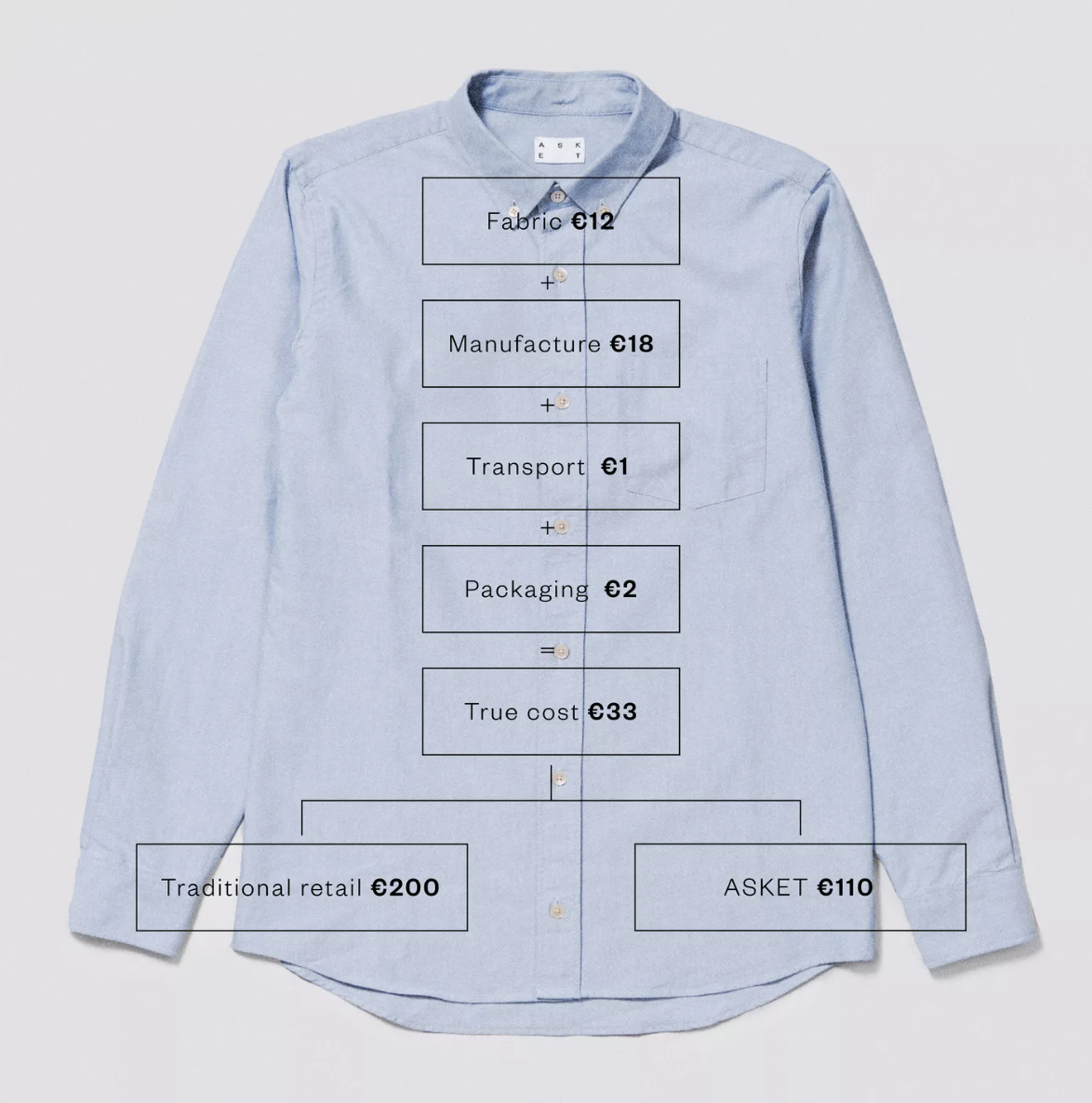 Transparency
Cost Transparency
Origin Transparency
Impact Transparency
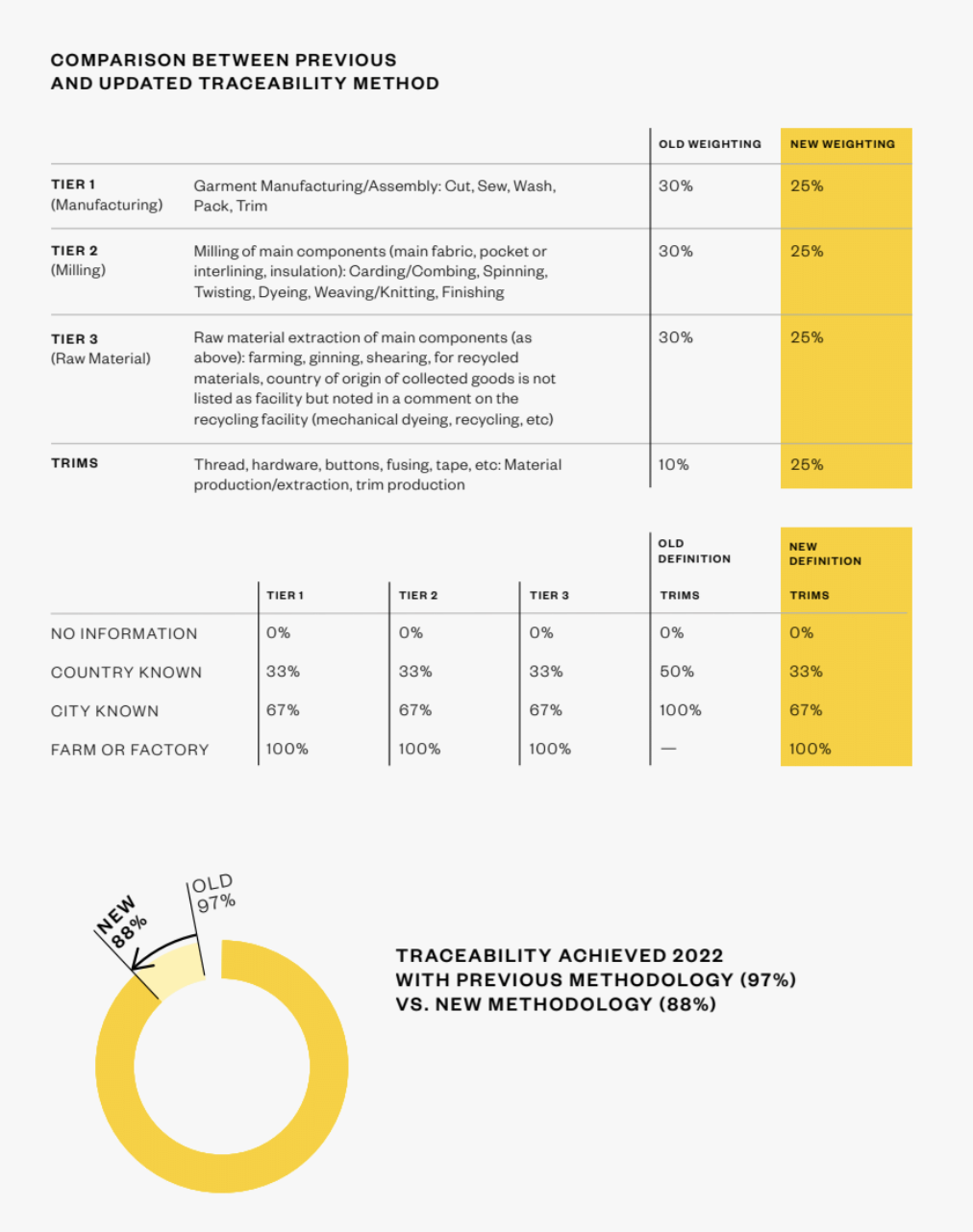 Traceability Transparency
Transparency
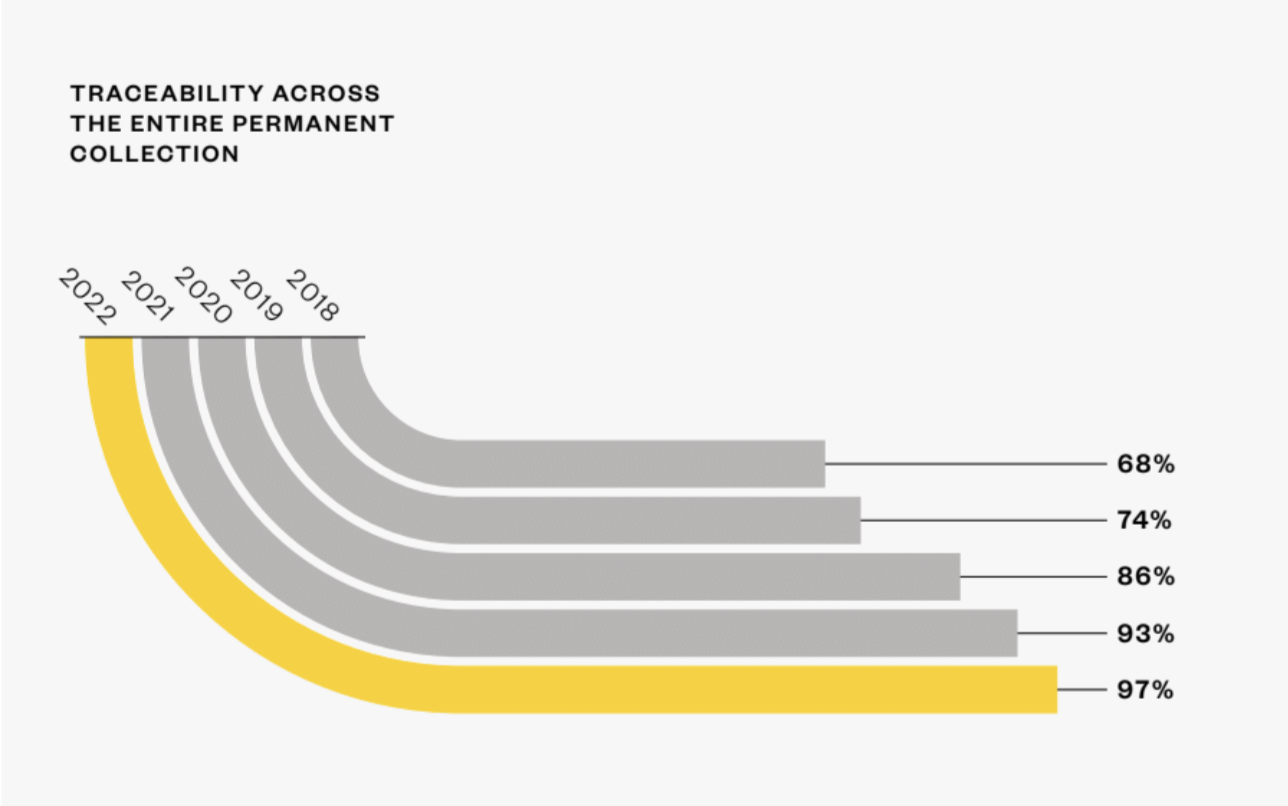 Origin Transparency
Impact Transparency
Impact Transparency
Transparency
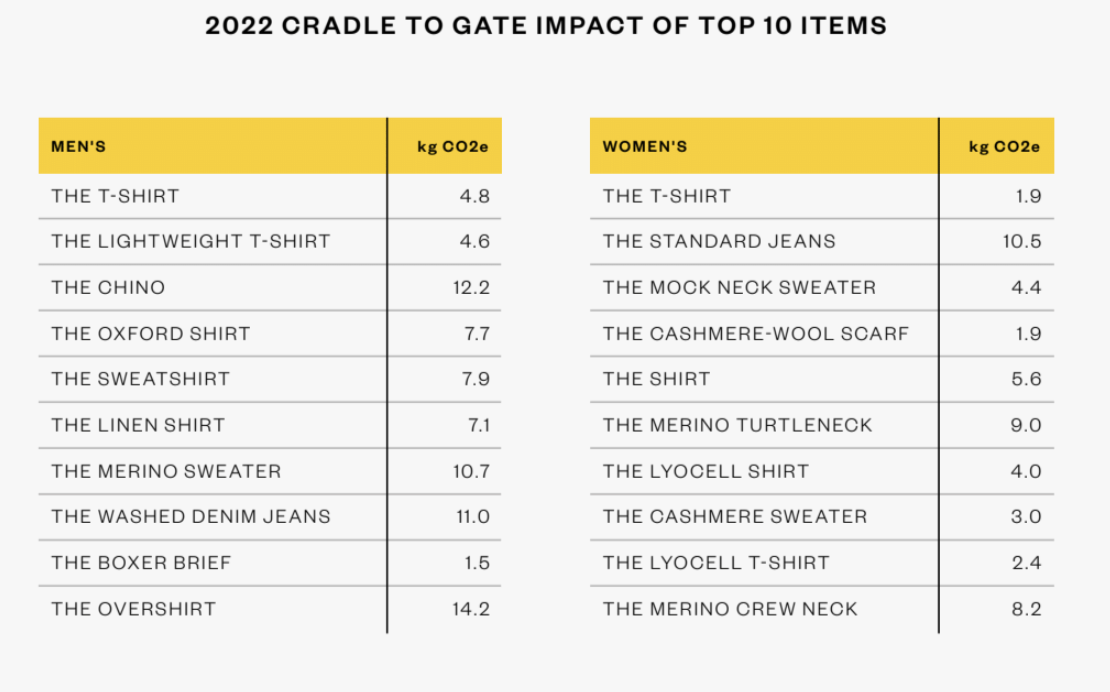 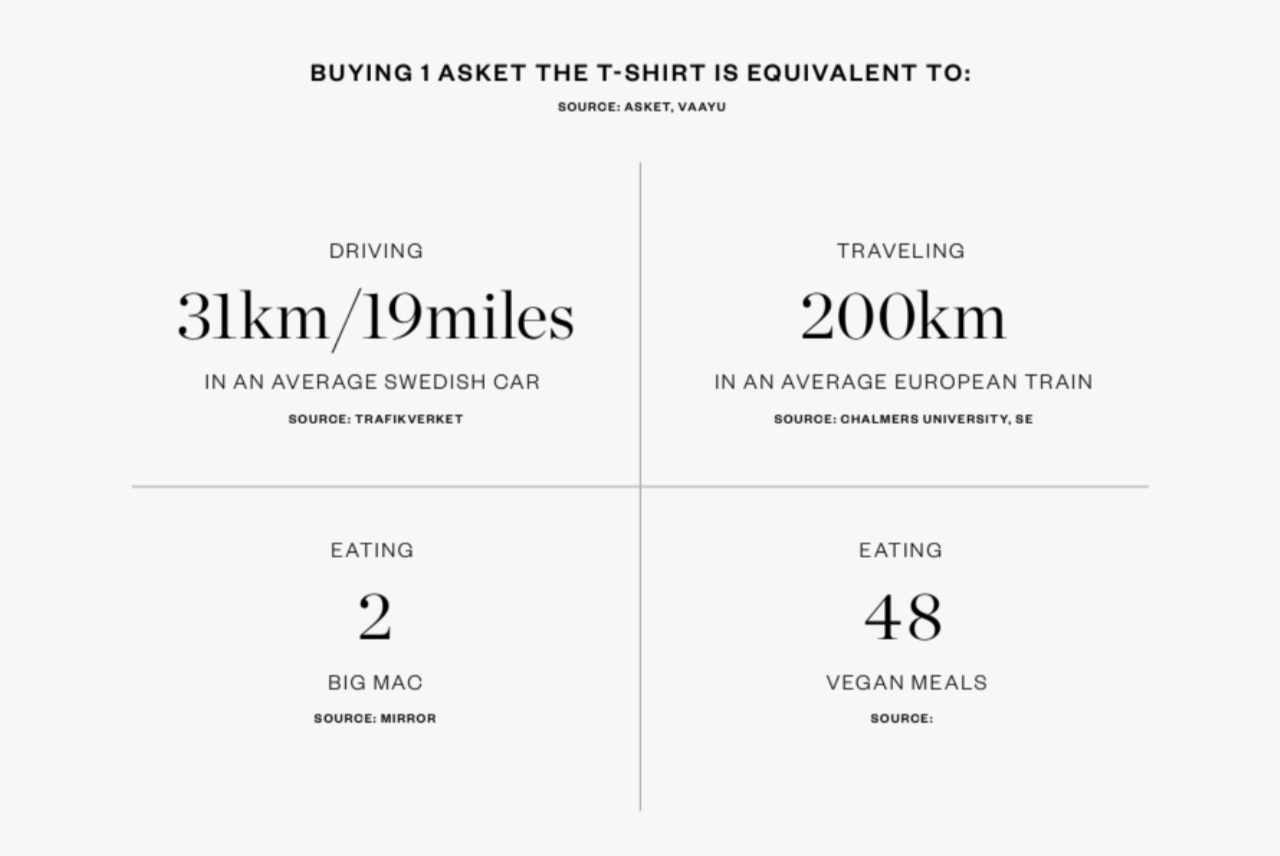 Origin Transparency
Impact Transparency
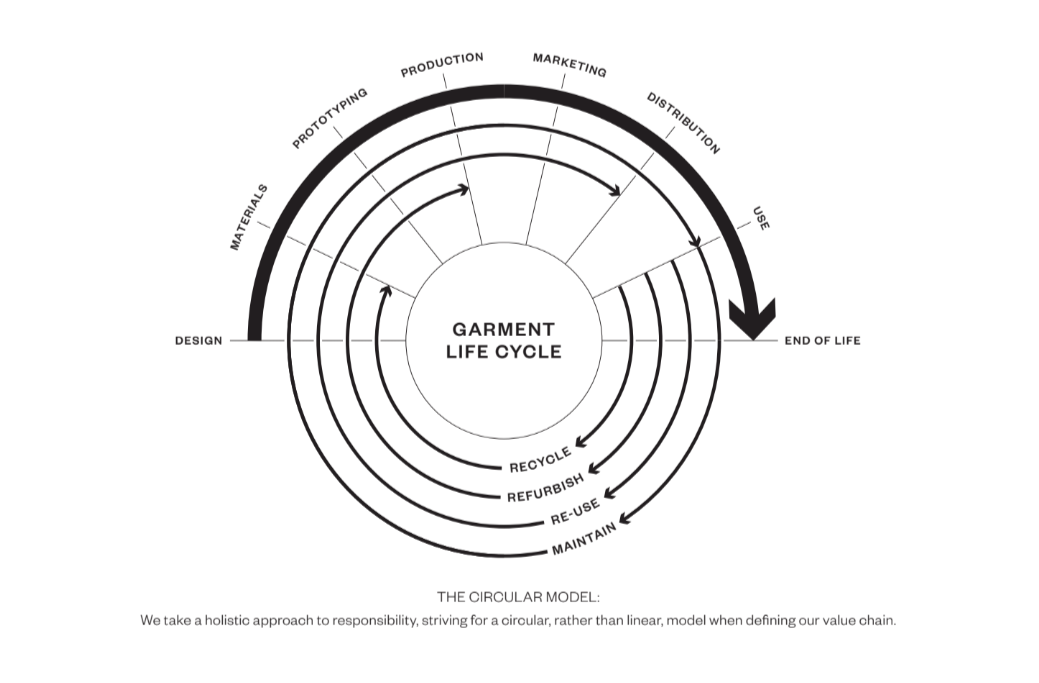 Garment Life Cycle
Operations
Onboarding & Education
Travel
Vacations
Activities
Office & Catering